Новогодняя маска
Презентация к уроку 
Автор Мартюкова Н.Н.
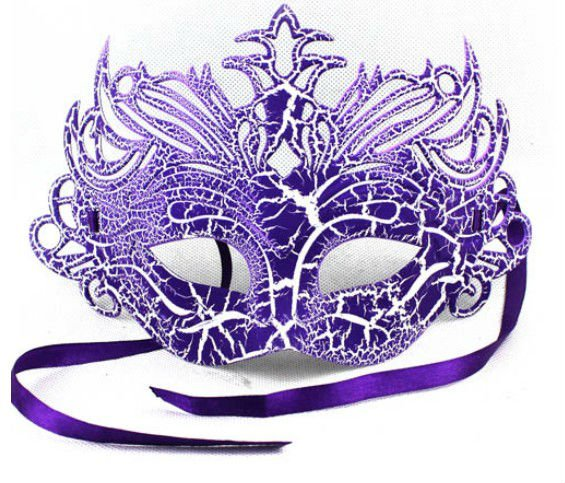 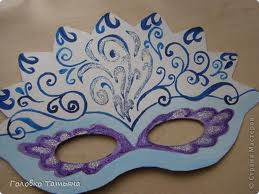 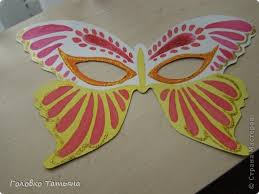 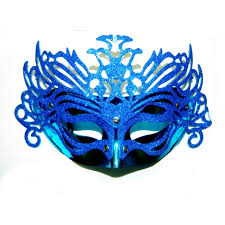 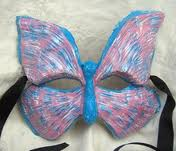 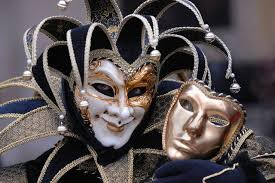 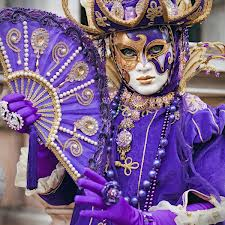 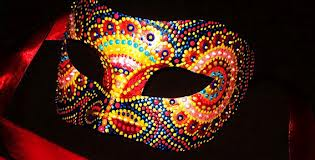 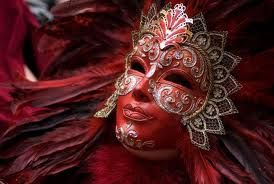